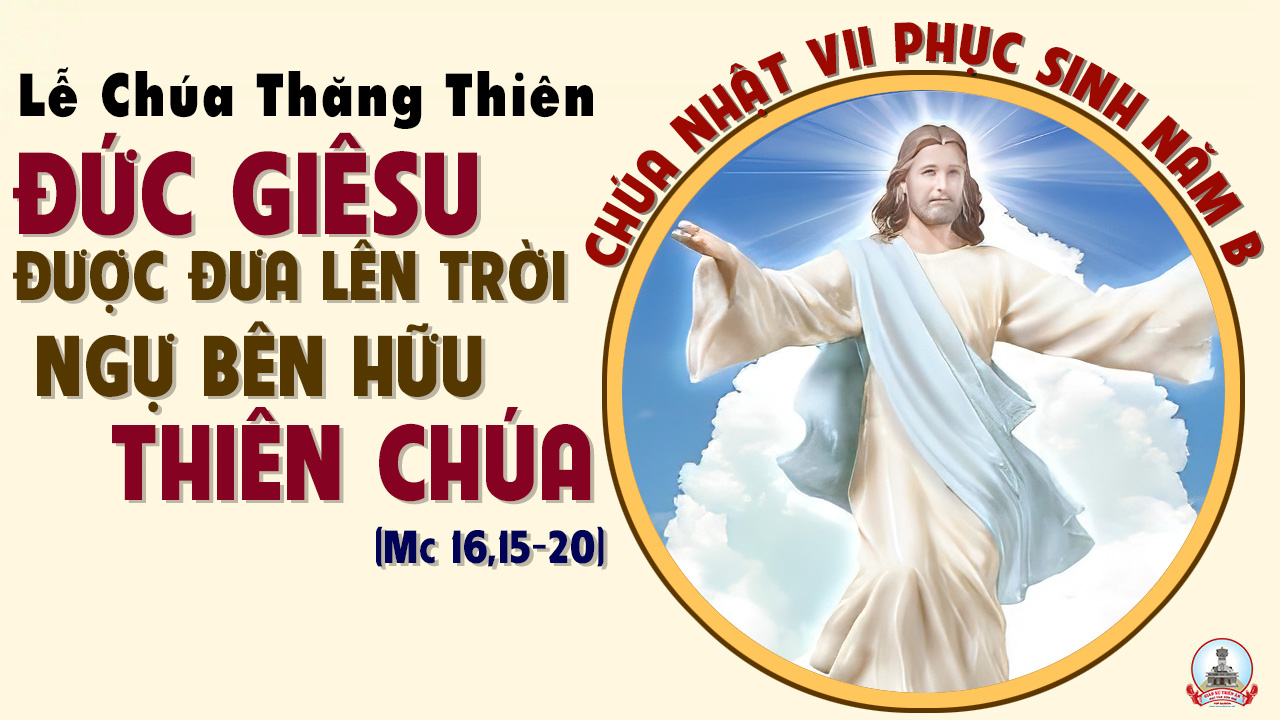 Tập Hát Cộng Đoàn
Đk: Chúa tiến lên giữa tiếng reo mừng, Chúa tiến lên trong tiếng kèn vang.
Alleluia-Alleluia:
Chúa nói: “Các con hãy ra đi giảng dạy muôn dân, và đây Thầy ở cùng các con mọi ngày cho đến tận thế.”
Alleluia…
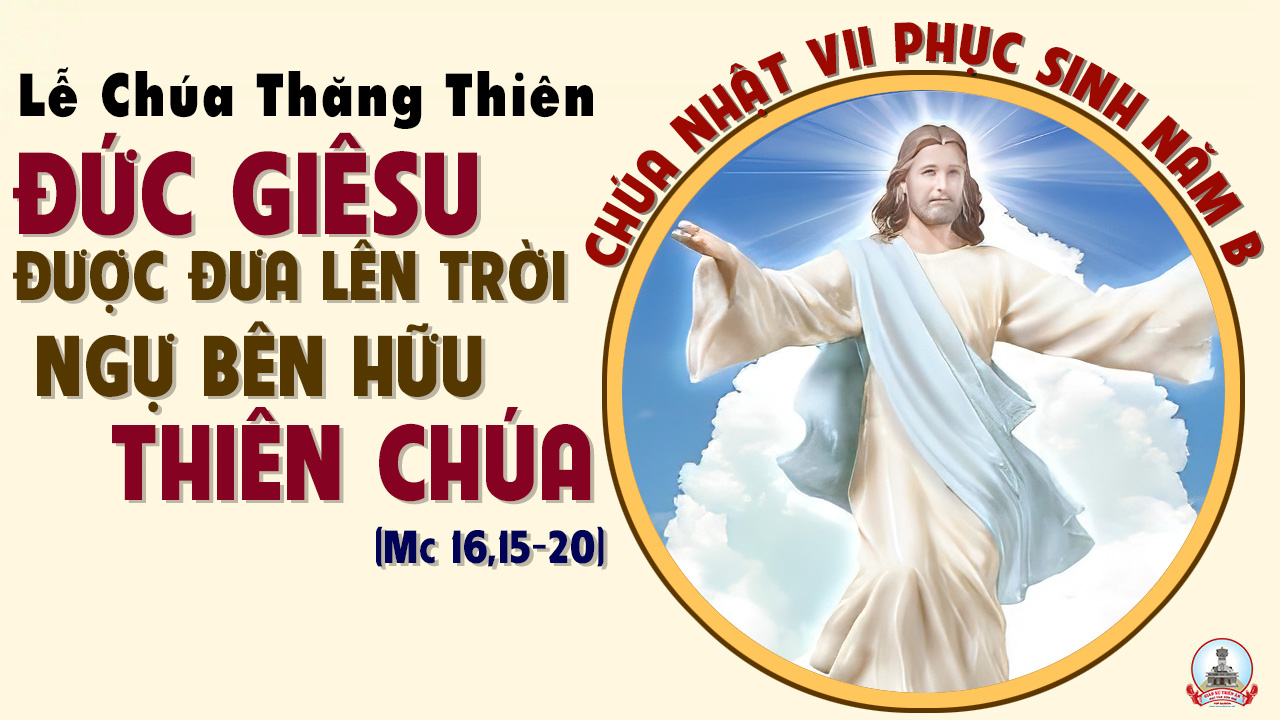 Ca Nhập Lễ 
Hôm  Nay 
Mừng Chúa Lên Trời 
Mi Trầm
Pk1: Hôm nay mừng Chúa lên trời trần hoàn vang tiếng ca. Hôm nay mừng Chúa lên trời triều thần vang câu hát. Này ngày vinh quang, rạng ngời ánh sáng khúc nhạc mừng, trời đất hoà ca.
ĐK: Ngợi khen Chúa, lên trời trong ánh vinh quang. Ngợi khen Chúa, ngự trị giữa chốn huy hoàng.  Ngợi khen Chúa, lên trời trong ánh vinh quang. Ngợi khen Chúa, ngự trị trên cõi thiên đàng.
Pk2: Vui lên muôn nước muôn người đời trần gian sẽ qua. Vui lên muôn nước muôn người chờ về nơi thiên quốc. Họp mừng bên Cha, tình Người bao la chốn thiên đình, chung tiếng hoà ca.
ĐK: Ngợi khen Chúa, lên trời trong ánh vinh quang. Ngợi khen Chúa, ngự trị giữa chốn huy hoàng.  Ngợi khen Chúa, lên trời trong ánh vinh quang. Ngợi khen Chúa, ngự trị trên cõi thiên đàng.
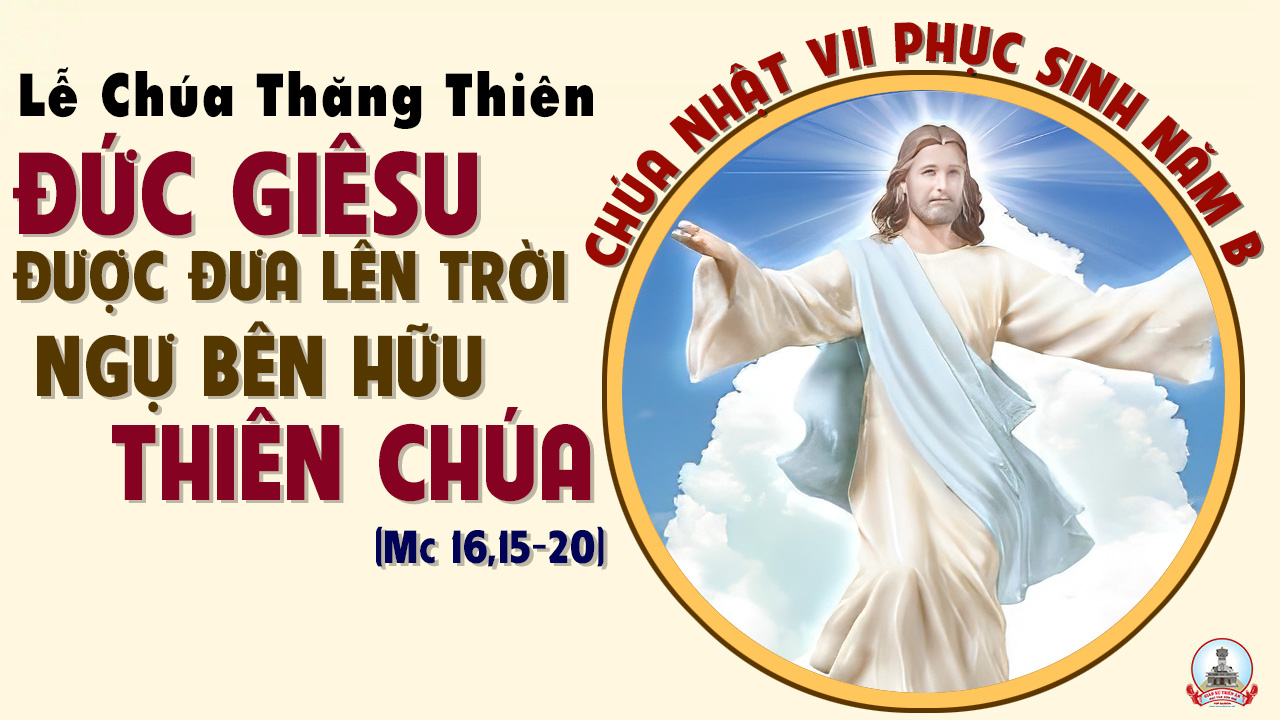 KINH VINH DANH
Ca Lên Đi 2
Chủ tế: Vinh danh Thiên Chúa trên các tầng trời. Và bình an dưới thế, bình an dưới thế cho người thiện tâm.
Chúng con ca ngợi Chúa. Chúng con chúc tụng Chúa. Chúng con thờ lạy Chúa. Chúng con tôn vinh Chúa. Chúng con cảm tạ Chúa vì vinh quang cao cả Chúa.
Lạy Chúa là Thiên Chúa, là Vua trên trời, là Chúa Cha toàn năng. Lạy Con Một Thiên Chúa, Chúa Giê-su Ki-tô.
Lạy Chúa là Thiên Chúa, là Chiên Thiên Chúa, là Con Đức Chúa Cha. Chúa xoá tội trần gian, xin thương, xin thương, xin thương xót chúng con.
Chúa xoá tội trần gian, Xin nhận lời chúng con cầu khẩn. Chúa ngự bên hữu Đức Chúa Cha, xin thương, xin thương, xin thương xót chúng con.
Vì lạy Chúa Giê-su Ki-tô, chỉ có Chúa là Đấng Thánh, chỉ có Chúa là Chúa, chỉ có Chúa là Đấng Tối Cao, cùng Đức Chúa Thánh Thần trong vinh quang Đức Chúa Cha. A-men. A-men.
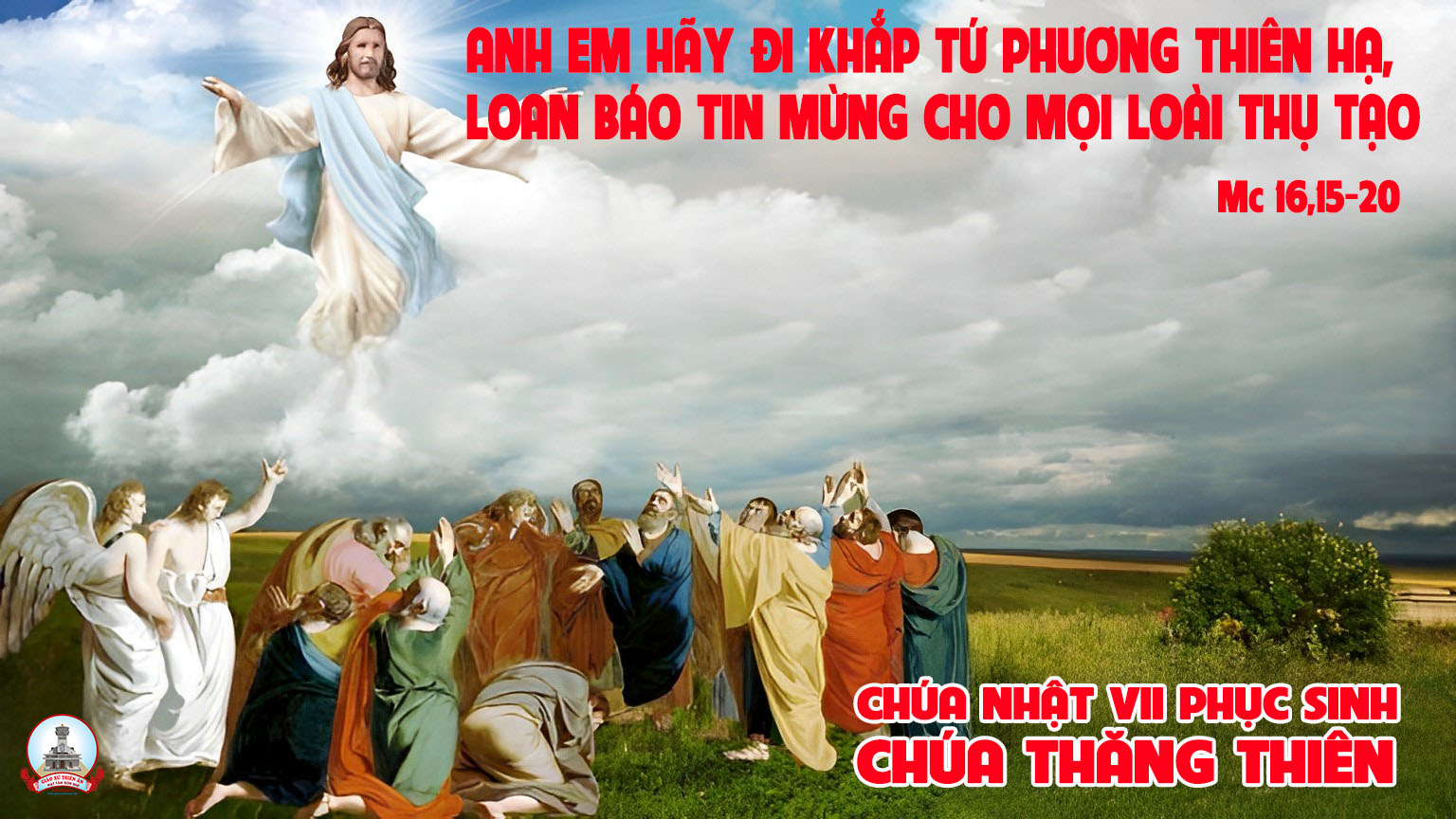 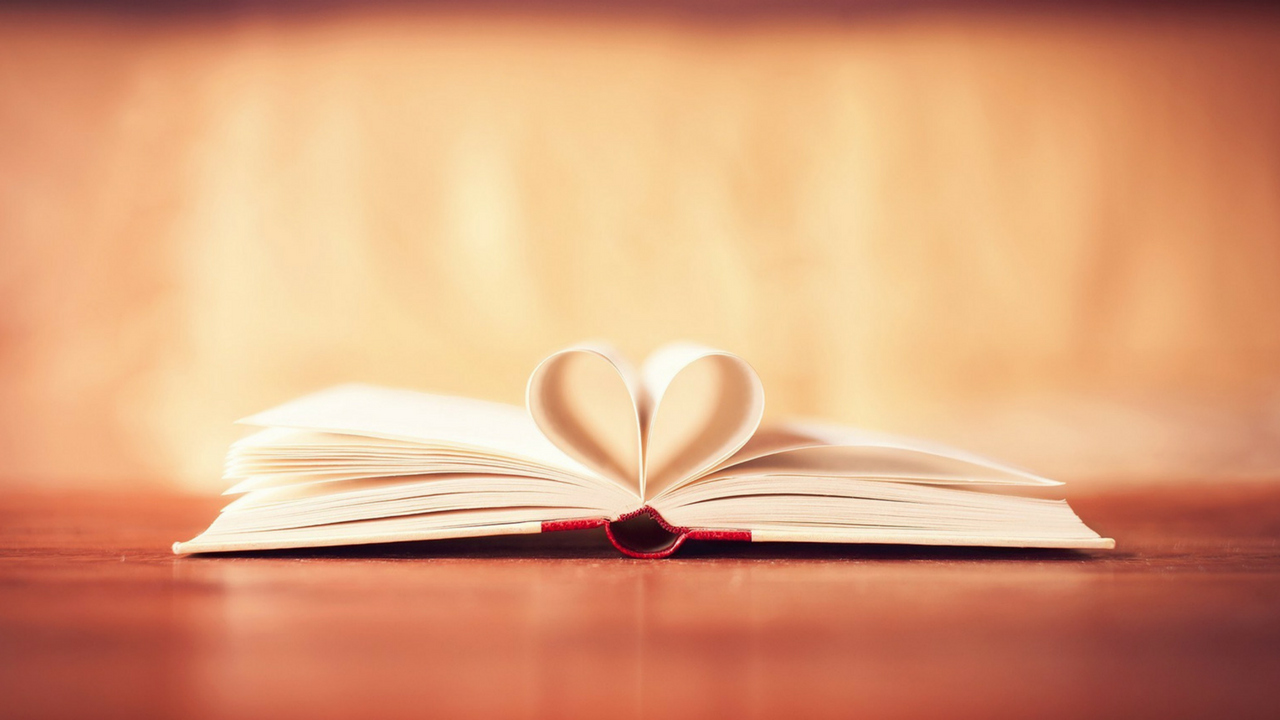 Đức Giê-su được cất lên ngay trước mắt các ông.
Bài Đọc 1
Bài trích sách công vụ Tông Đồ
THÁNH VỊNH 46CHÚA NHẬT CHÚA THĂNG THIÊNNĂM B - 03 CâuLm Kim Long
Đk: Chúa tiến lên giữa tiếng reo mừng, Chúa tiến lên trong tiếng kèn vang.
Tk1: Vỗ tay đi nào muôn dân hỡi, tán tụng Thiên Chúa, mau hò reo. Vì Chúa Đấng Tối Cao khả úy, là Đại Vương thống trị địa cầu.
Đk: Chúa tiến lên giữa tiếng reo mừng, Chúa tiến lên trong tiếng kèn vang.
Tk2: Chúa đi lên ngàn câu hoan chúc, Chúa ngự lên giữa điệu kèn vang. Đàn hát hãy tấu vang mừng Chúa, và hòa ca kính Vua ta nào.
Đk: Chúa tiến lên giữa tiếng reo mừng, Chúa tiến lên trong tiếng kèn vang.
Tk3: Đức Vua cai trị cả thế giới, tiến Ngài muôn khúc ca tuyệt luân. Này Chúa vẫn thống trị vạn quốc, hằng ngự trên thánh ngai của Ngài.
Đk: Chúa tiến lên giữa tiếng reo mừng, Chúa tiến lên trong tiếng kèn vang.
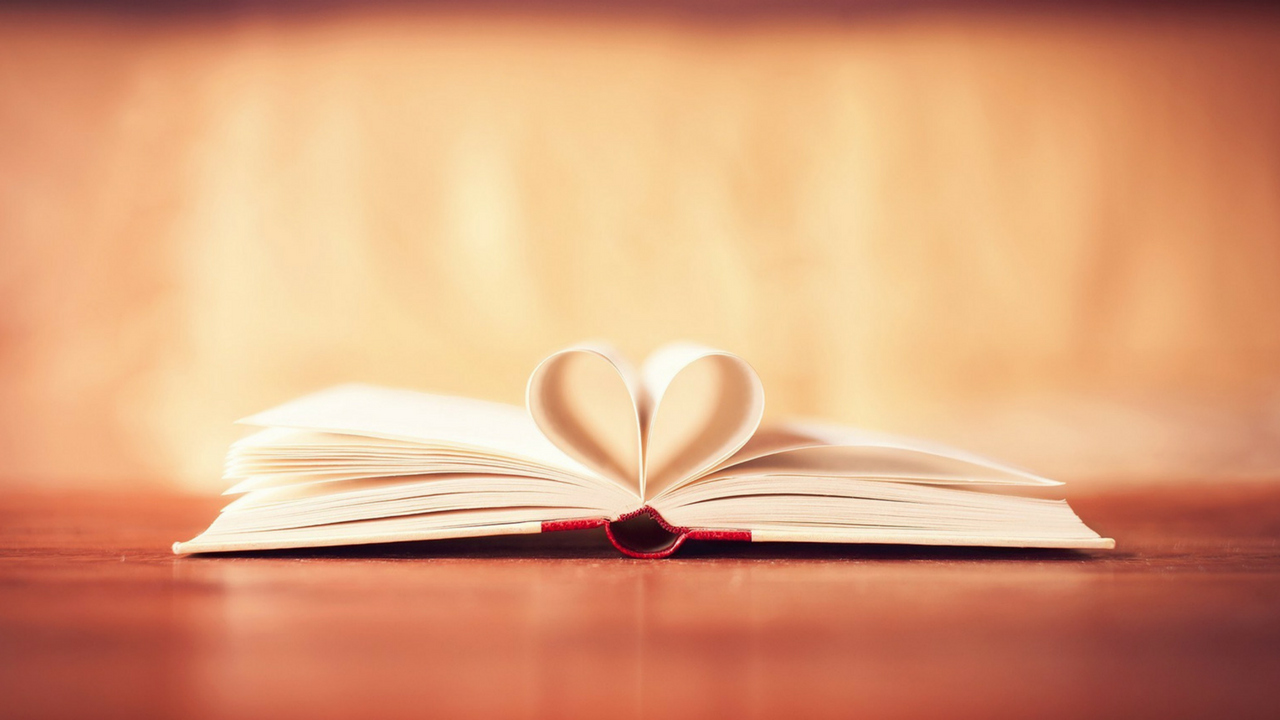 Thiên Chúa đã đặt
Đức Ki-tô ngự bên hữu Người trên trời.
Bài Đọc 2
Bài trích thư của thánh Phao-lô tông đồ gửi tín hữu Ê-phê-xô.
Alleluia-Alleluia:
Chúa nói: “Các con hãy ra đi, giảng dạy muôn dân, và đây Thầy ở cùng các con mọi ngày cho đến tận thế.”
Alleluia…
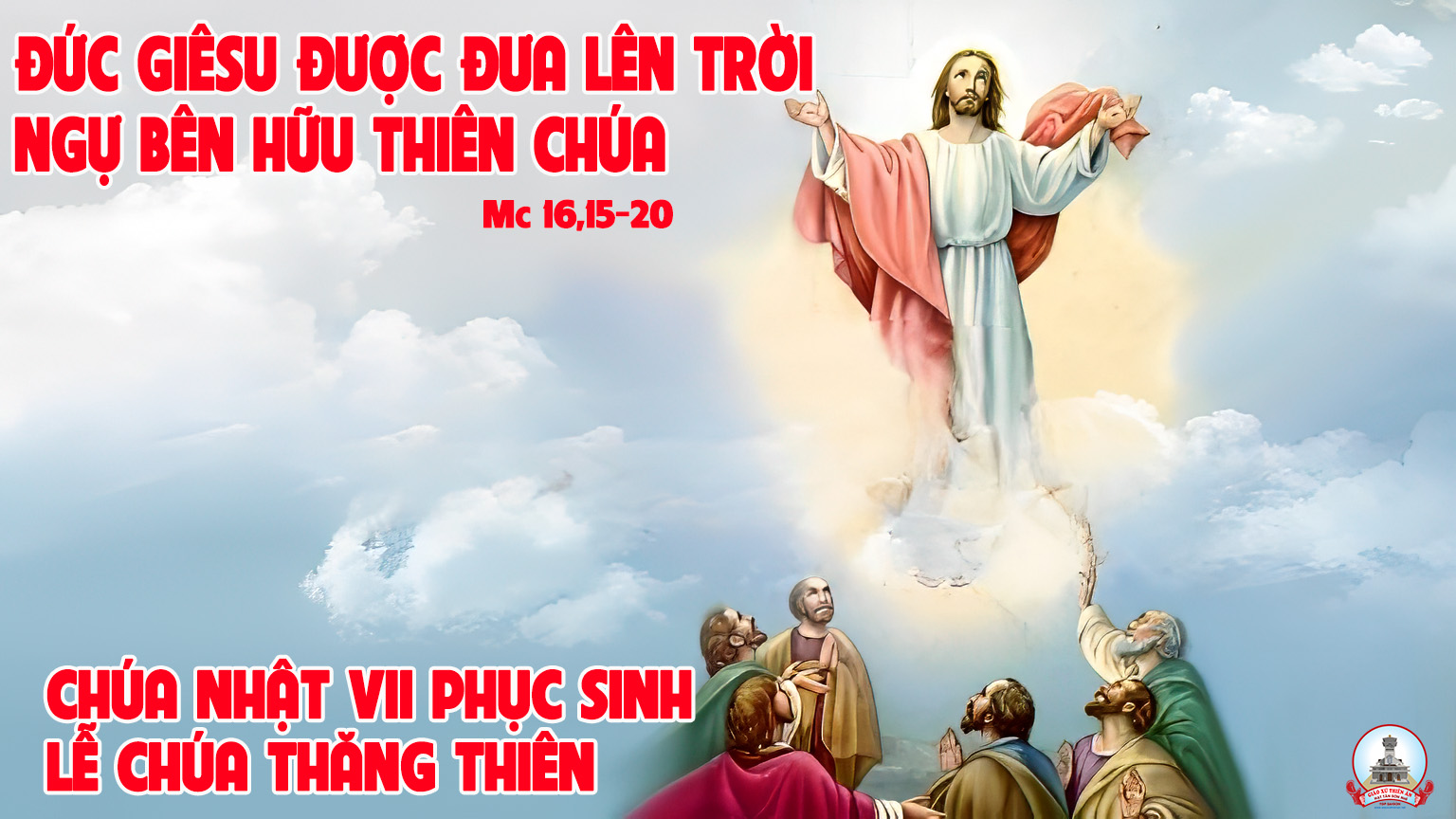 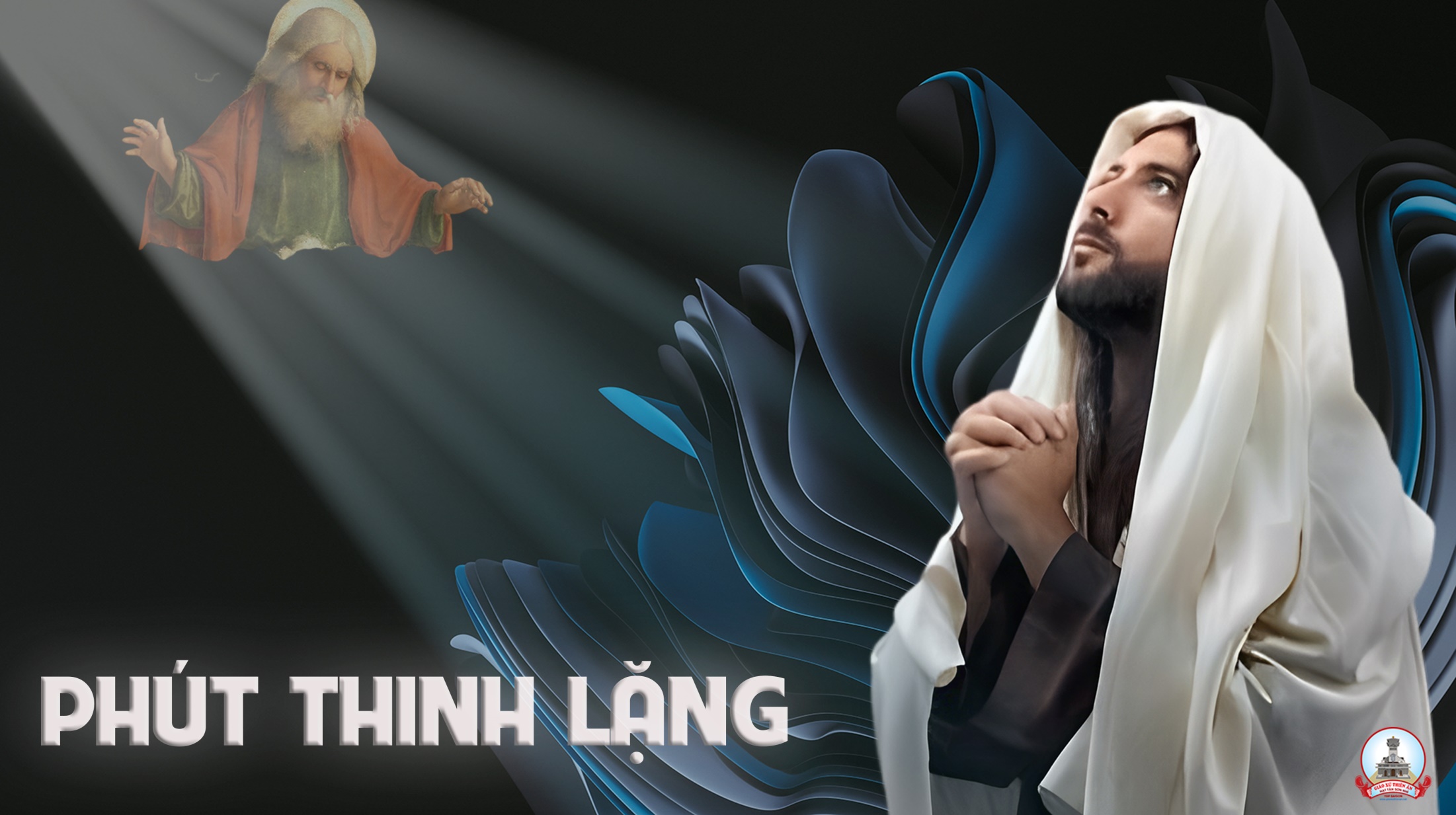 KINH TIN KÍNH
Tôi tin kính một Thiên Chúa là Cha toàn năng, Đấng tạo thành trời đất, muôn vật hữu hình và vô hình.
Tôi tin kính một Chúa Giêsu Kitô, Con Một Thiên Chúa, Sinh bởi Đức Chúa Cha từ trước muôn đời.
Người là Thiên Chúa bởi Thiên Chúa, Ánh Sáng bởi Ánh Sáng, Thiên Chúa thật bởi Thiên Chúa thật,
được sinh ra mà không phải được tạo thành, đồng bản thể với Đức Chúa Cha: nhờ Người mà muôn vật được tạo thành.
Vì loài người chúng ta và để cứu độ chúng ta, Người đã từ trời xuống thế.
Bởi phép Đức Chúa Thánh Thần, Người đã nhập thể trong lòng Trinh Nữ Maria, và đã làm người.
Người chịu đóng đinh vào thập giá vì chúng ta, thời quan Phongxiô Philatô; Người chịu khổ hình và mai táng, ngày thứ ba Người sống lại như lời Thánh Kinh.
Người lên trời, ngự bên hữu Đức Chúa Cha, và Người sẽ lại đến trong vinh quang để phán xét kẻ sống và kẻ chết, Nước Người sẽ không bao giờ cùng.
Tôi tin kính Đức Chúa Thánh Thần là Thiên Chúa và là Đấng ban sự sống, Người bởi Đức Chúa Cha và Đức Chúa Con mà ra,
Người được phụng thờ và tôn vinh cùng với Đức Chúa Cha và Đức Chúa Con: Người đã dùng các tiên tri mà phán dạy.
Tôi tin Hội Thánh duy nhất thánh thiện công giáo và tông truyền.
Tôi tuyên xưng có một Phép Rửa để tha tội. Tôi trông đợi kẻ chết sống lại và sự sống đời sau. Amen.
LỜI NGUYỆN TÍN HỮU
Chúng ta cầu xin Chúa cho mỗi người chúng ta luôn biết hướng lòng về quê hương đích thực ở trên trời và cũng biết cùng nhau xây dựng Nước Trời ngay ở đời này bằng đời sống yêu thương phục vụ.
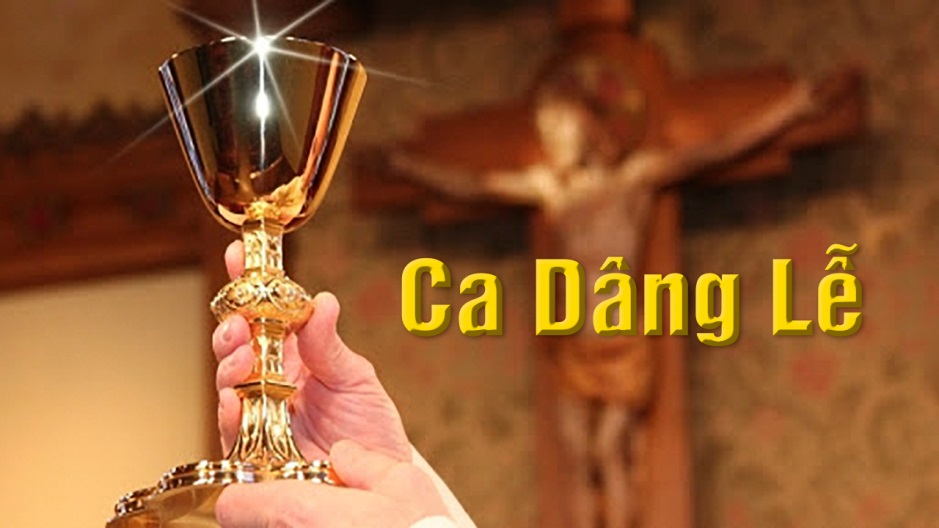 Ca Dâng Lễ 
Xin DângNgọc Kôn
Pk1:  Đời con như của lễ không hề ngưng, như tấm bánh luôn để dâng. Tình con như ánh nến luôn bừng cháy trong tình Chúa sáng như hừng đông.
ĐK: Xin dâng Chúa trọn đời con như làn gió nhẹ, quyện làn hương của tình Chúa để con chia sẻ cho nhân thế. Trọn đời con là mang sứ điệp Tin Mừng, là dòng sông mang đến cho nhân trần phù sa chứa chan hồng ân.
Pk2: Ngài chọn con tuy con không có chi là công, con luôn không xứng như Ngài mong. Tình con quá thiếu thốn để đền đáp như giọt nước sánh như biển Đông.
ĐK: Xin dâng Chúa trọn đời con như làn gió nhẹ, quyện làn hương của tình Chúa để con chia sẻ cho nhân thế. Trọn đời con là mang sứ điệp Tin Mừng, là dòng sông mang đến cho nhân trần phù sa chứa chan hồng ân.
Pk3:  Bằng niềm tin con đi theo Chúa không bận vương, đây con tim biến nên lễ dâng. Nguyện tẩy xóa nhưng vướng mắc của lầm lỡ xin bù đắp những chi còn nhơ.
ĐK: Xin dâng Chúa trọn đời con như làn gió nhẹ, quyện làn hương của tình Chúa để con chia sẻ cho nhân thế. Trọn đời con là mang sứ điệp Tin Mừng, là dòng sông mang đến cho nhân trần phù sa chứa chan hồng ân.
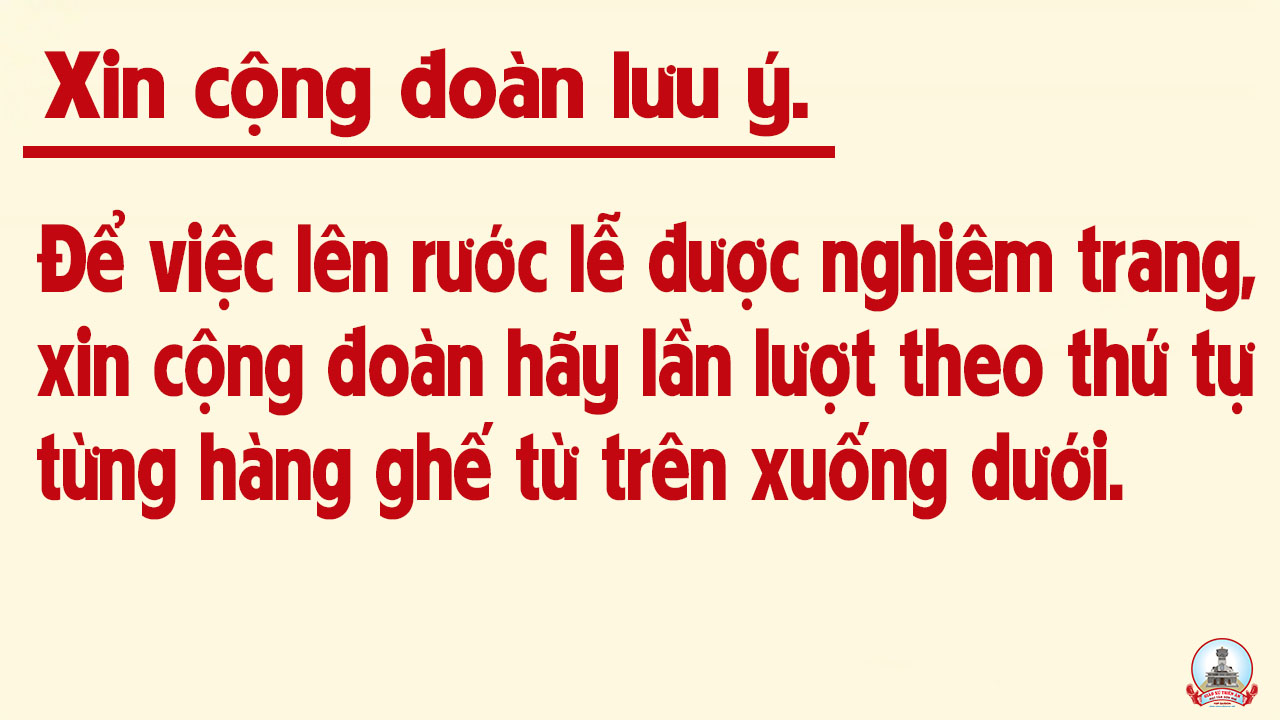 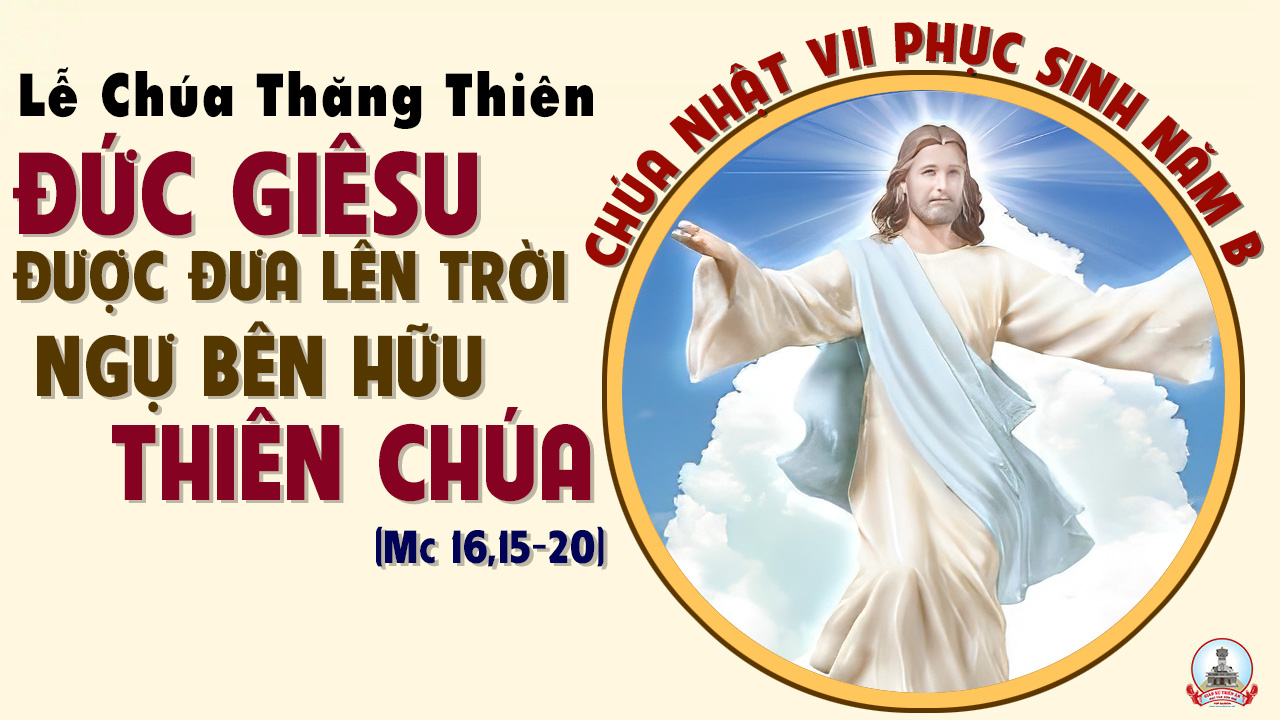 Ca Nguyện Hiệp Lễ 
Mừng Chúa Về Trời
Huỳnh Minh Kỳ & Đinh Công Huỳnh
ĐK: Này hỡi người xứ Ga-li-lê, vì sao lại trông ngóng mải mê. Nhìn theo hình bóng Chúa cất lên trời cao. Hãy lên đường rắc gieo tin vui làm phép rửa  cho hết toàn dân. Truyền rao điều răn Chúa khắp bốn phương trời.
Pk1: Hãy ra đi, loan báo Tin Mừng cho toàn dân nước. Bước theo Ngài, vào giữa cuộc đời rắc gieo tình thương. Dù cuộc sống, khó nguy, nguyện cùng Chúa, bước đi. Có ơn Ngài, phù trì con mãi vững tin lòng chẳng ngại chi.
ĐK: Này hỡi người xứ Ga-li-lê, vì sao lại trông ngóng mải mê. Nhìn theo hình bóng Chúa cất lên trời cao. Hãy lên đường rắc gieo tin vui làm phép rửa  cho hết toàn dân. Truyền rao điều răn Chúa khắp bốn phương trời.
Pk2: Chúa lên trời, trong ánh vinh quang lan tỏa muôn lối. Chúa lên trời, dọn chỗ cho con hưởng chung niềm vui. Ngài chẳng để, con người một cuộc sống, đơn côi. Chúa đã ban, Ngôi Ba an ủi tâm hồn mọi ngày mọi nơi.
ĐK: Này hỡi người xứ Ga-li-lê, vì sao lại trông ngóng mải mê. Nhìn theo hình bóng Chúa cất lên trời cao. Hãy lên đường rắc gieo tin vui làm phép rửa  cho hết toàn dân. Truyền rao điều răn Chúa khắp bốn phương trời.
Pk3: Bước chân con, theo bước chân Ngài đêm ngày đi tới. Vững tin vào, tình Chúa yêu thương chẳng bao giờ ngơi. Nguyện cầu Chúa, giúp con, lòng bền vững, sắt son. Bước lên đường, loan tin cho những tâm hồn còn chưa biết Chúa
ĐK: Này hỡi người xứ Ga-li-lê, vì sao lại trông ngóng mải mê. Nhìn theo hình bóng Chúa cất lên trời cao. Hãy lên đường rắc gieo tin vui làm phép rửa  cho hết toàn dân. Truyền rao điều răn Chúa khắp bốn phương trời.
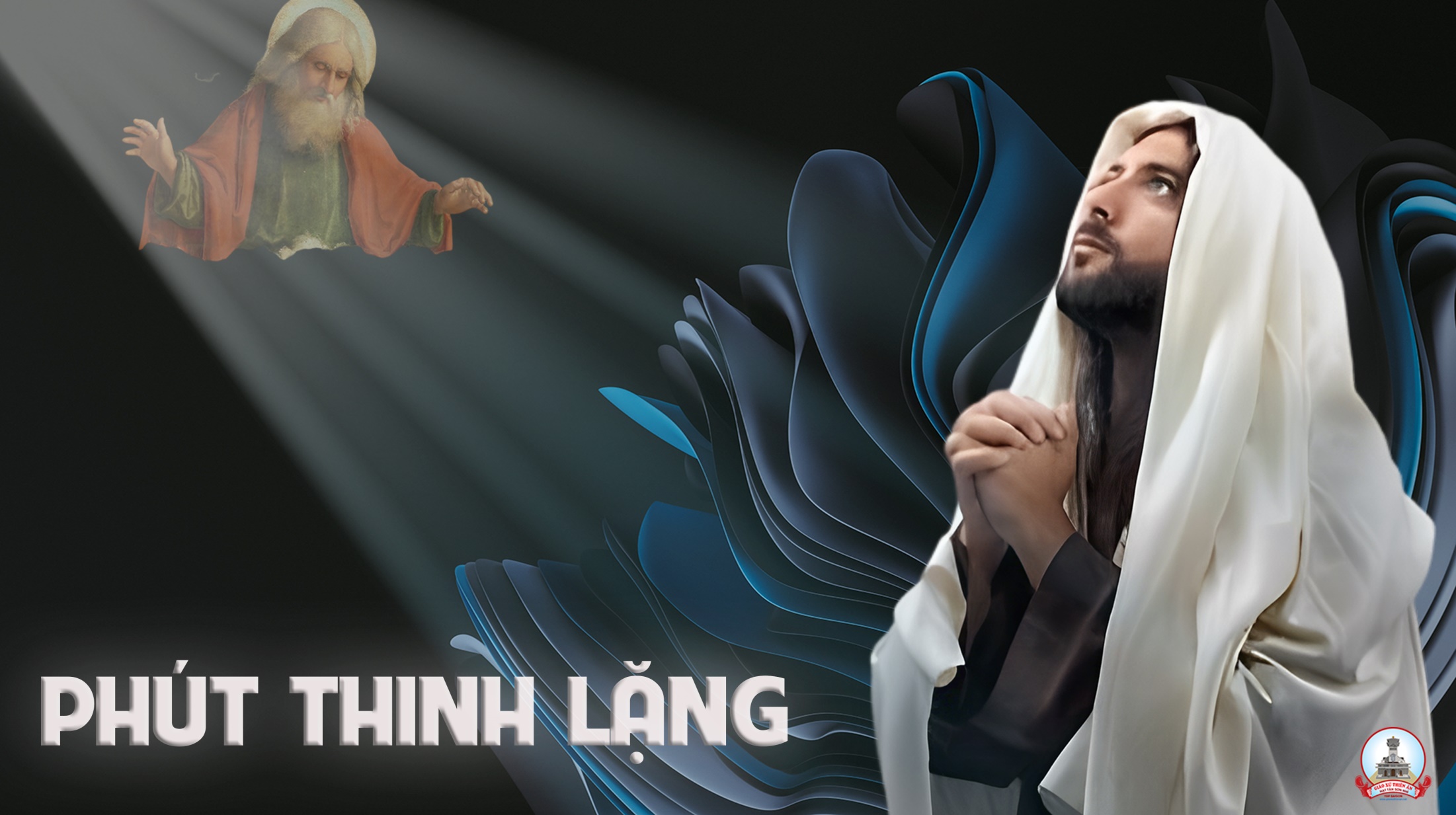 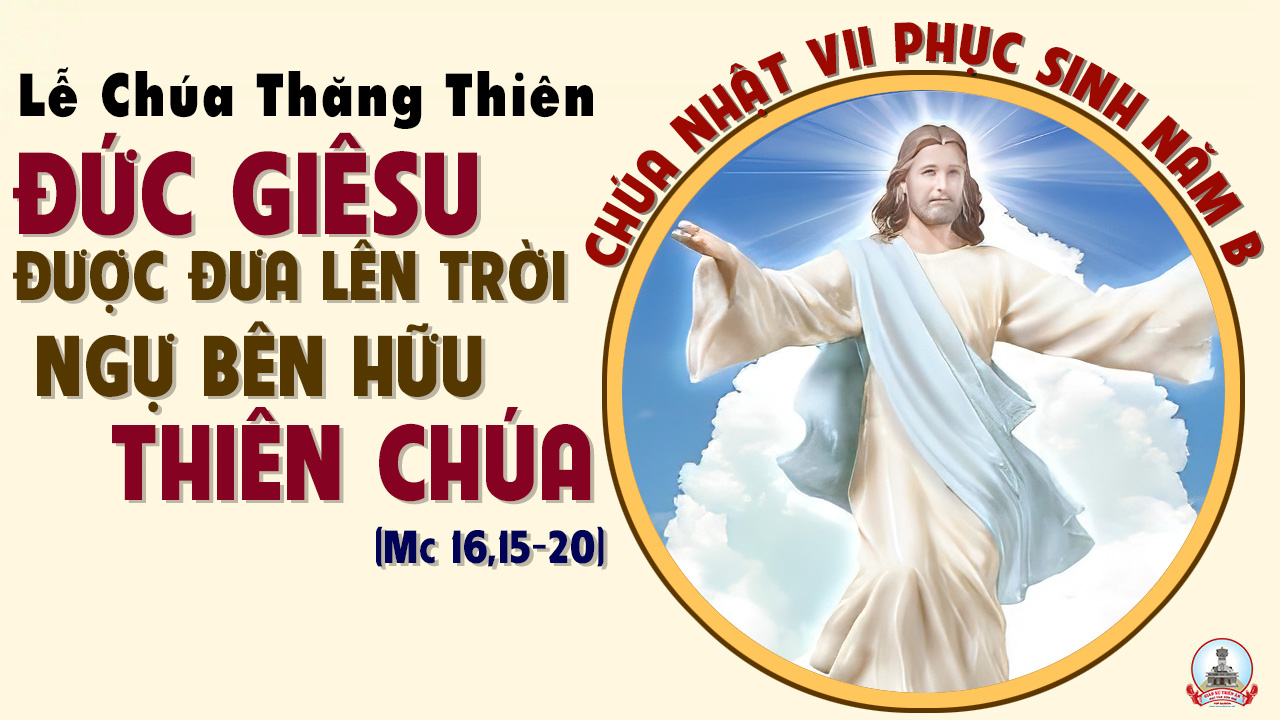 Ca Kết Lễ
Tạ Ơn Chúa Với Mẹ
Thy Yên
ĐK: Chúng con xin tạ ơn Chúa uy quyền toàn năng, tình yêu Chúa nào biết chi báo đền. Chúa muôn đời là Chúa khắp vũ trụ trời đất, ngàn vinh quang cao chiếu hiển trị đời đời.
Pk1: Vì tình Chúa đã chất chứa trong trái tim Mẹ hiền, luôn trìu mến mãi cứu giúp chở che nguyện cầu. Ngàn phúc ân vẫn nhờ Mẹ, ngàn khổ đau cũng nhờ Mẹ, nhờ Mẹ thương dâng Chúa trót đời tạ ơn.
ĐK: Chúng con xin tạ ơn Chúa uy quyền toàn năng, tình yêu Chúa nào biết chi báo đền. Chúa muôn đời là Chúa khắp vũ trụ trời đất, ngàn vinh quang cao chiếu hiển trị đời đời.
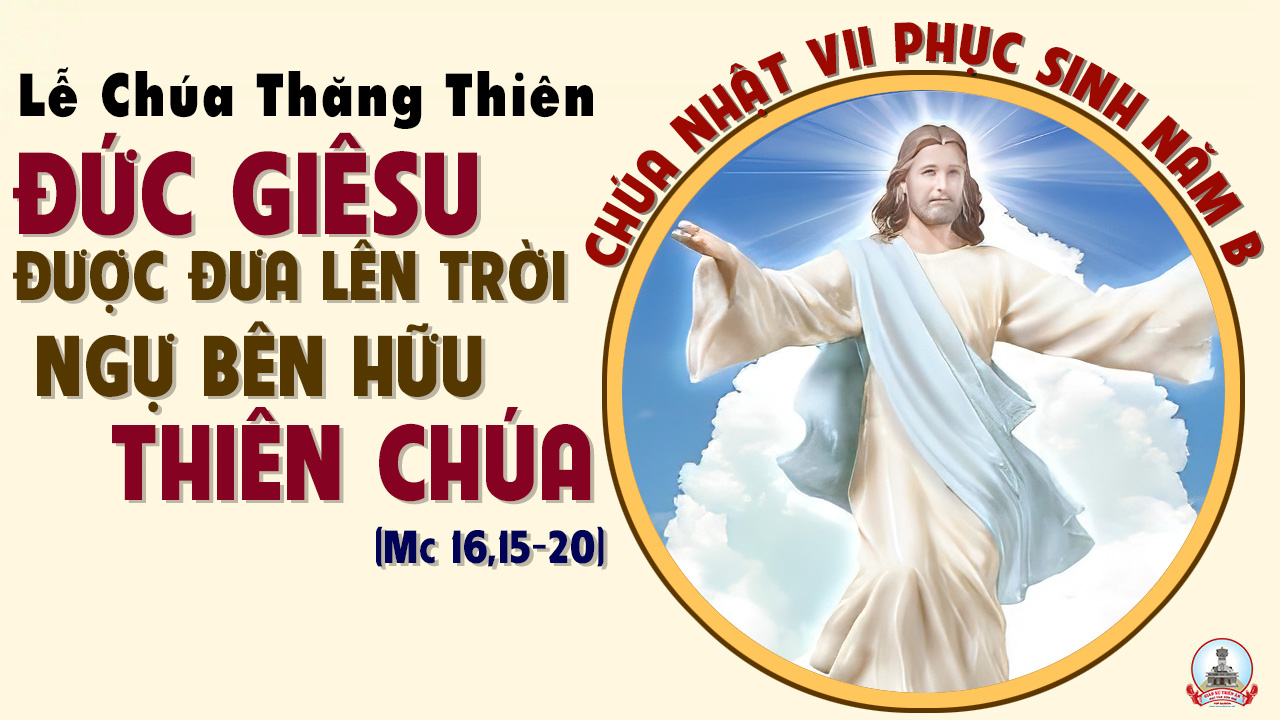